CS580: 
Radiosity
Sung-Eui Yoon
(윤성의)
Course URL:
http://sglab.kaist.ac.kr/~sungeui/GCG
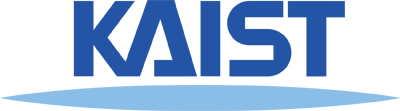 Class Objective
Understand radiosity
Radiosity equation
Solving the equation
History
Problems with classic ray tracing
Not realistic
View-dependent

Radiosity (1984)
Global illumination in diffuse scenes

Monte Carlo ray tracing (1986)
Global illumination for any environment
Radiosity
Physically based method for diffuse environments
Support diffuse interactions, color bleeding, indirect lighting and penumbra
Account for very high percentage of total energy transfer
Finite element method
Key Idea #1: Diffuse Only
Radiance independent of direction
Surface looks the same from any viewpoint
No specular reflection
Diffuse Surfaces
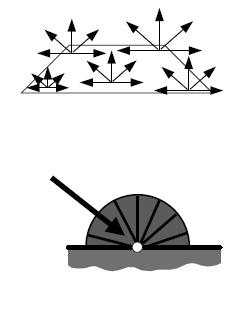 Diffuse emitter
                     = constant over 



Diffuse reflector
Constant reflectivity
From kavita’s slides
Key Idea #2: Constant Polygons
Radiosity is an approximation
Due to discretization of scene into patches







Subdivide scene into small polygons
Constant Radiance Approximation
Radiance is constant over a surface element
L(x) = constant over x
Radiosity Equation
+
=
Self-emitted radiosity
Reflected radiosity
Radiosity
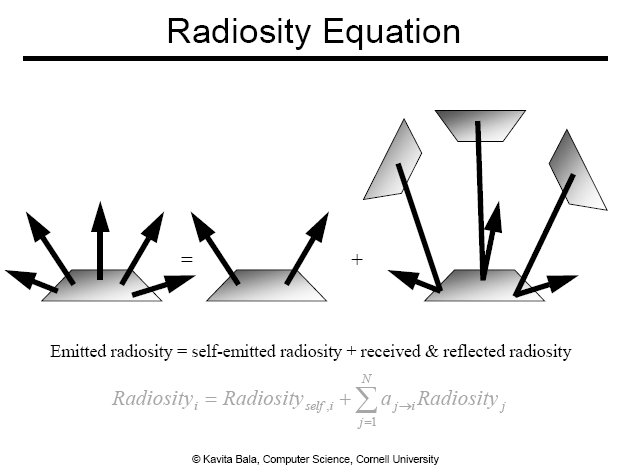 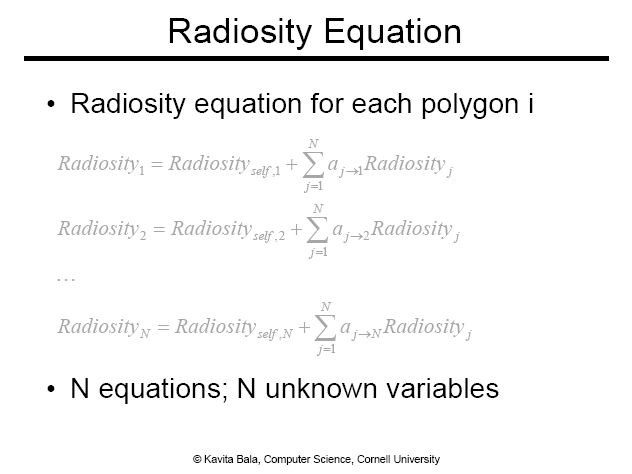 Radiosity Algorithm
Subdivide the scene in small polygons
Compute a constant illumination value for each polygon
Choose a viewpoint and display the visible polygon
Keep doing this process
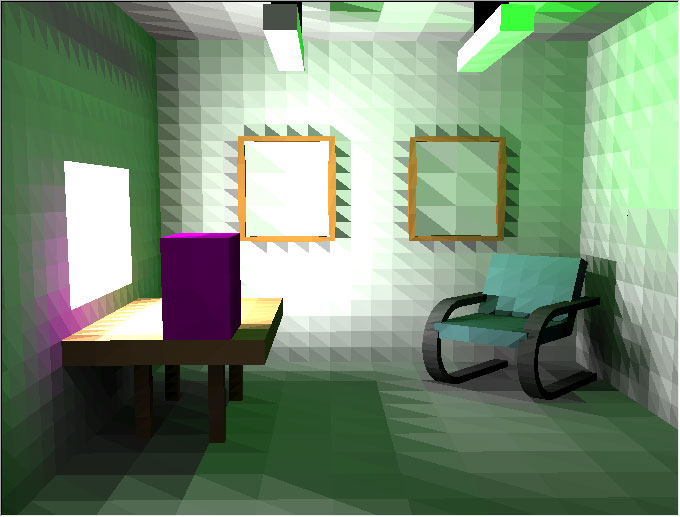 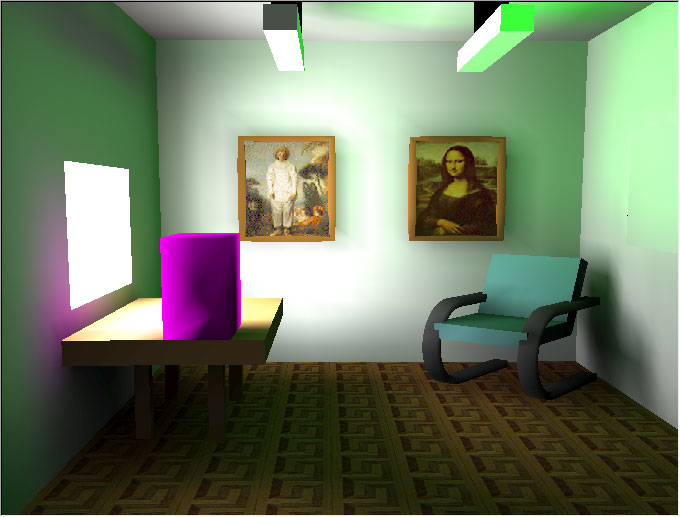 From Donald Fong’s slides
Radiosity Result
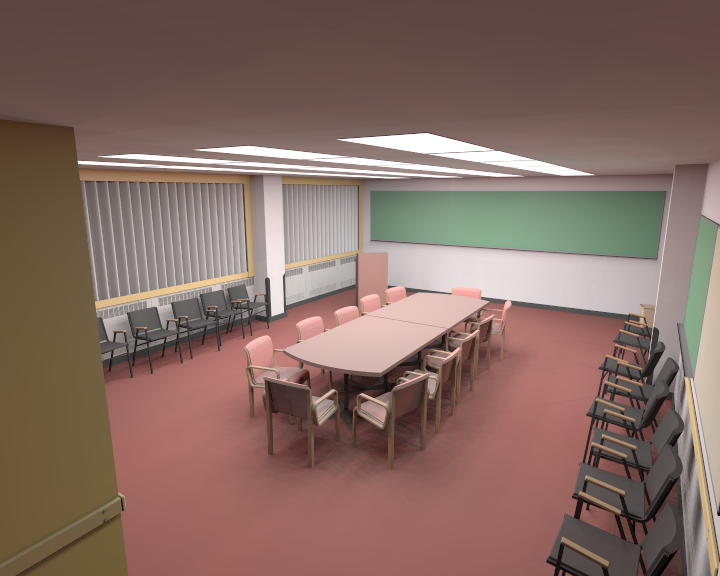 Theatre Scene
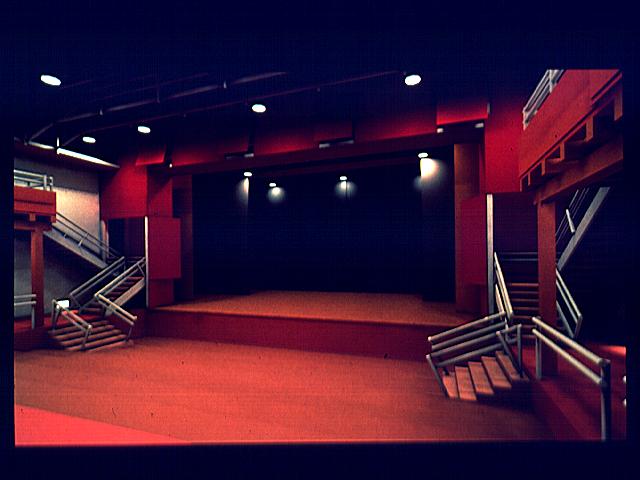 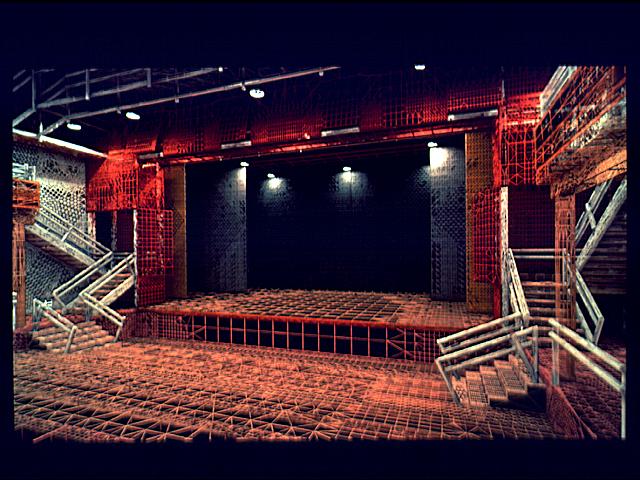 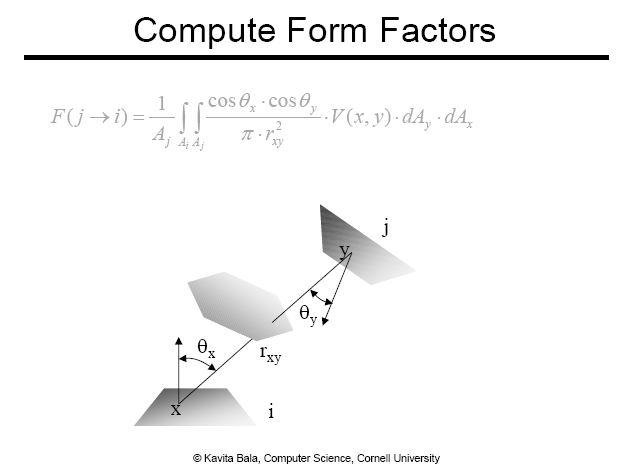 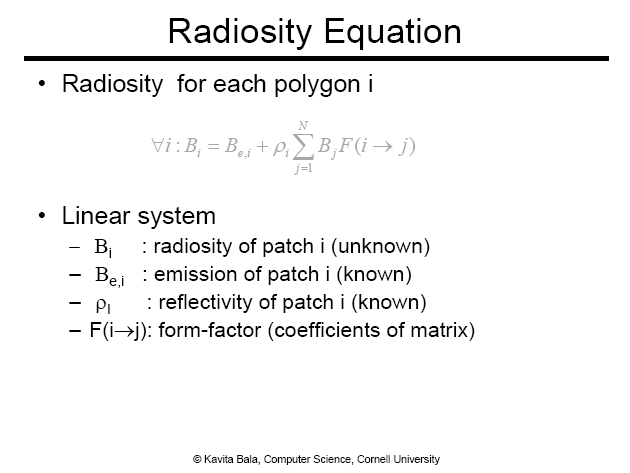 Linear System of Radiosity Equations
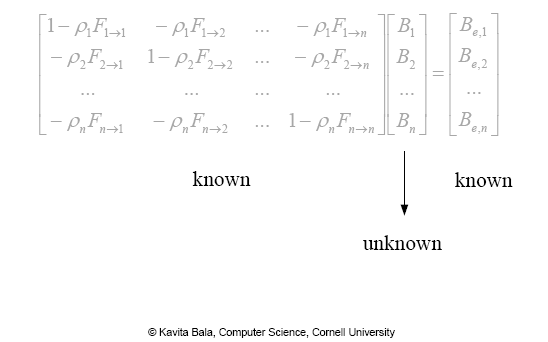 How to Solve Linear System
Matrix inversion
Takes O(n3)

Gather methods
Jacobi iteration
Gauss-Seidel

Shooting 
Southwell iteration
Iterative Approaches
Jacobi iteration
Start with initial guess for energy distribution (light sources)
Update radiosity of all patches based on the previous guess




Repeat until converged
Guass-Seidel iteration
New values used immediately
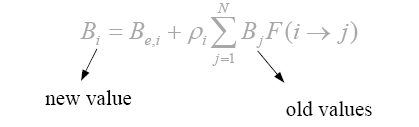 Progress of Update Steps
Update step supports the light bounce
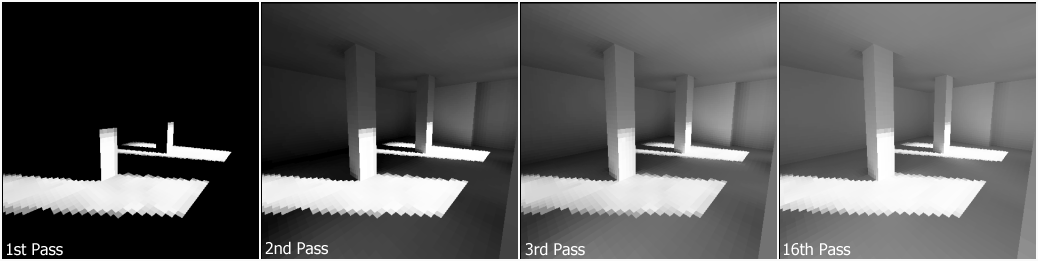 Multi-Resolution Approach
A Rapid Hierarchical Radiosity Algorithm, Hanrahan, et al, SIGGRAPH 1991
Subdivision hierarchy
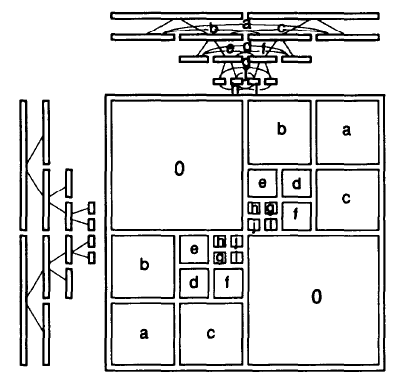 Refine triangles only if doing so improves the foam factor accuracy above a threshold
Block diagram of the form factor matrix
Hybrid and Multipass Methods
Ray tracing
Good for specular and refractive indirect illumination
View-dependent

Radiosity
Good for diffuse
Allows interactive rendering
Does not scale well for massive models

Hybrid methods
Combine both of them in a way
Instant Radiosity
Use the concept of Radiosity
Map its functions to those of classic rendering pipeline
Utilize fast GPU
Additional concepts
Virtual point lights
Shadow maps
Micro-Rendering for Scalable, Parallel Final Gathering (Video)
Tobias Ritschel, Thomas Engelhardt, Thorsten Grosch, Hans-Peter Seidel, Jan Kautz, Carsten Dachsbacher
ACM Trans. Graph. 28(5) (Proc. SIGGRAPH Asia 2009), 2009.
Class Objectives were:
Understand radiosity
Radiosity equation
Solving the equation
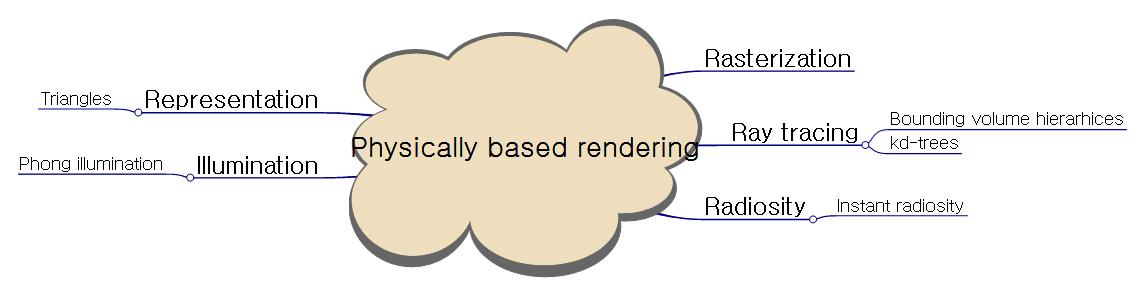 Next Time
Radiometry
Homework
Go over the next lecture slides before the class
Watch 2 SIGGRAPH videos and submit your summaries every Tue. class
Just one paragraph for each summary
Example:
	Title: XXX XXXX XXXX
	Abstract: this video is about  accelerating the 	performance of ray tracing. To achieve its goal, they 	design a new technique for reordering rays, since by 	doing so, they can improve the ray coherence and thus 	improve the overall performance.
Any Questions?
Come up with one question on what we have discussed in the class and submit at the end of the class
1 for already answered questions
2 for typical questions 
3 for questions with thoughts
4 for questions that surprised me
Figs. used in the Book
+
=
Self-emitted radiosity
Reflected radiosity
Radiosity